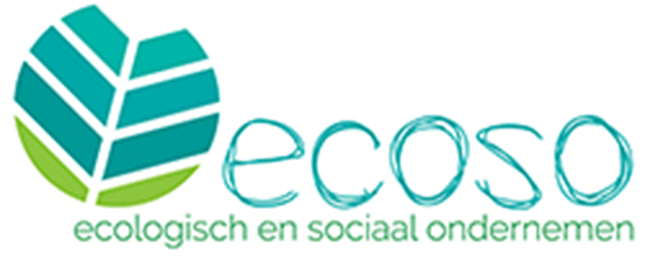 Raadscommissie stadsontwikkeling, ruimtelijke ordening, economie en personeel2 oktober 2019
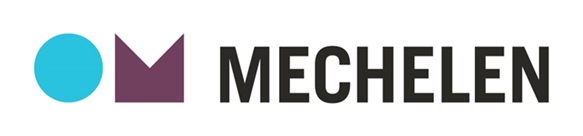 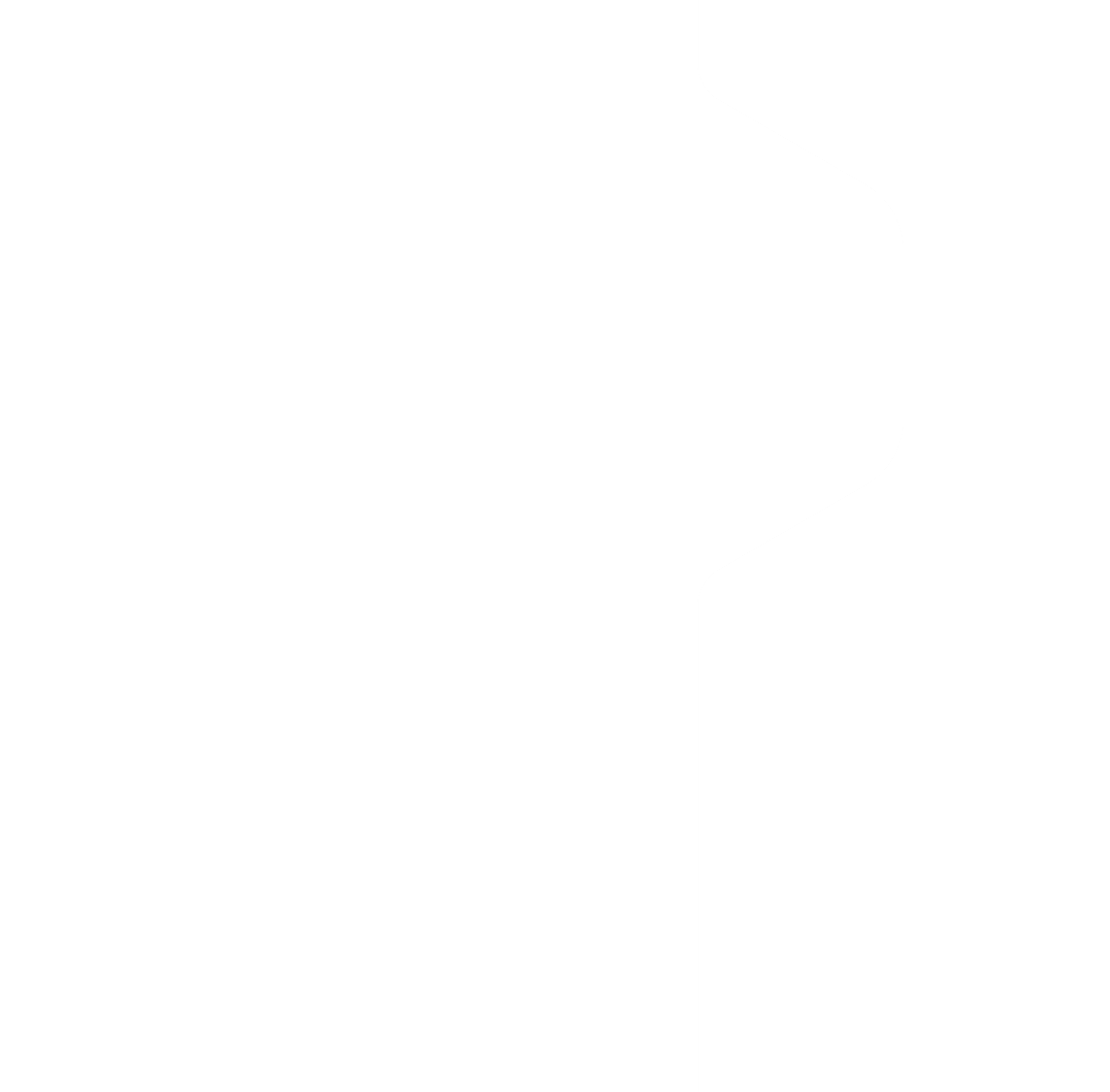 Historiek en waar we voor staan:

Roots in vierde wereld -en milieubeweging & lokale overheid (stad Mechelen) – 25 jaar
 fusie: Kringwinkel Mechelen vzw, Wrak vzw, ‘t Atelier vzw en Fietsatelier Mechelen vzw

Juridisch momenteel één vzw “Ecoso” 
 leden: 1/3 overheid; 1/3 middenveld; 1/3 bestuurders

“Waardegedreven ondernemen voor mens & milieu!”

Activiteit is ondergeschikt aan de tewerkstelling van mensen met een afstand tot de arbeidsmarkt.
Activiteit is een middel om persoonlijke trajecten naar werk op te zetten  activering – stabiliteit – doorstroming

Werk is onze manier om mensen te laten deelnemen aan de maatschappij  werk geeft mensen betekenis, geeft een gezinsinkomen, zorgt voor sociaal contact,…
Klemtoon empowerment mensen & teams
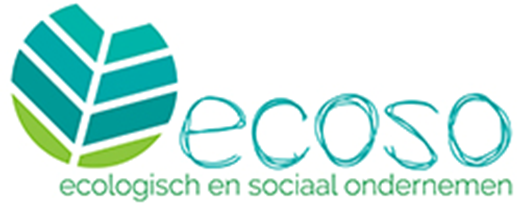 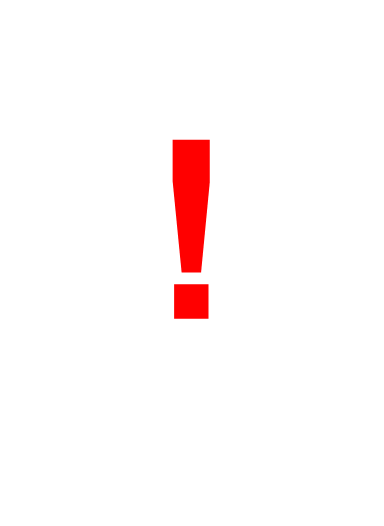 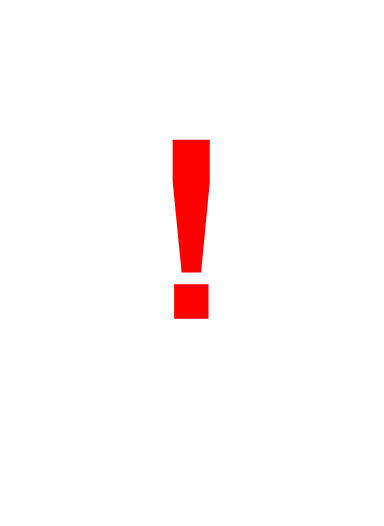 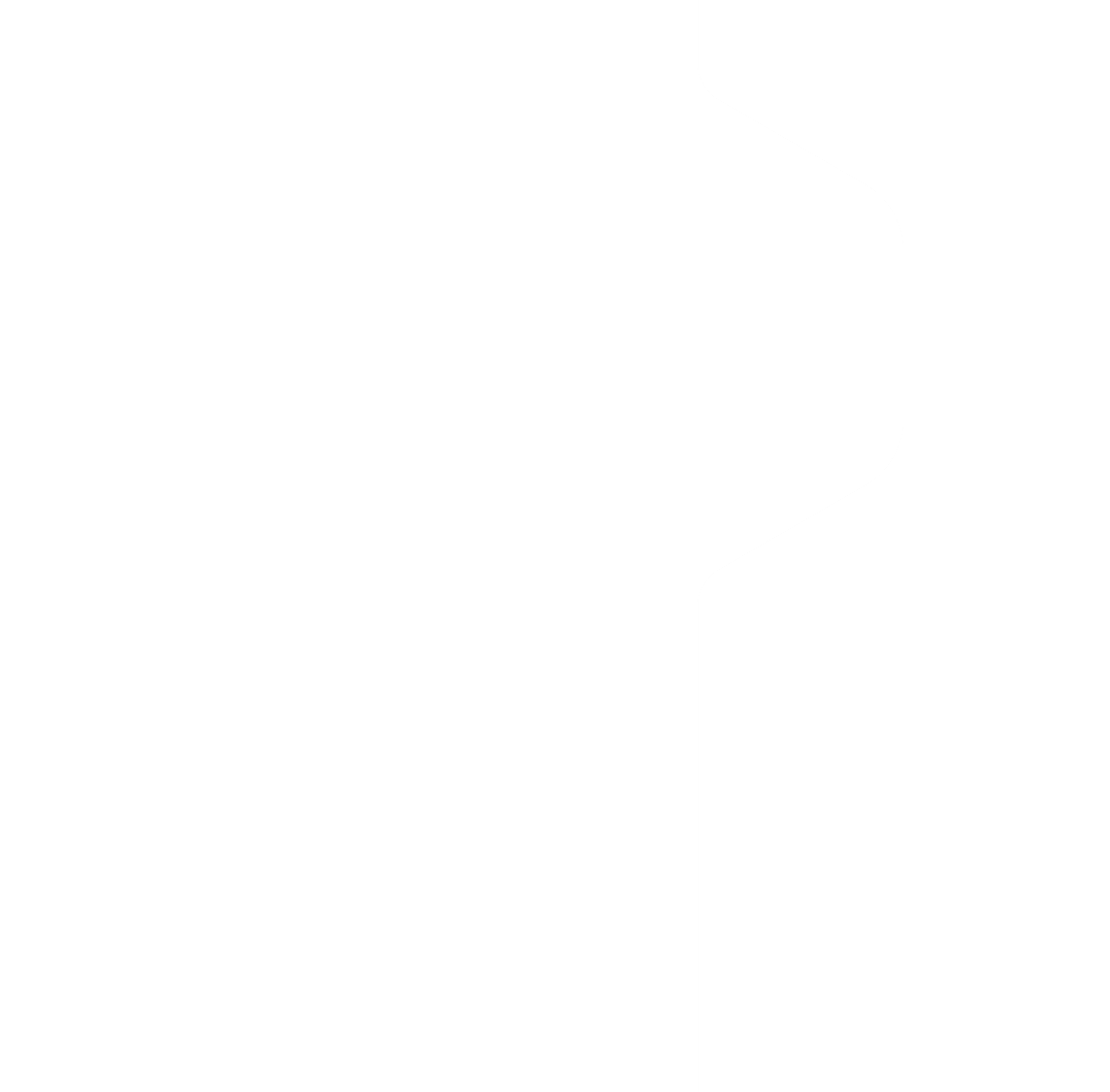 Medewerkers:

+/- 200 à 220 medewerkers op dit moment

Diversiteit werkvormen: 
Sociale werkplaats/maatwerkonderneming
Arbeidszorg & Brugprojecten
TWE ( tijdelijke werkervaring -vroegere art. 60)
	 leerwerknemers!!!
VOP (Vlaamse ondersteuningspremie)
BIS (beroepsinlevingsstage), beroepsverkennende stages, autonome werkstraffen, vrijwilligers, rode kruis,…

Sociale tewerkstelling brengt op, maar kost geld: begeleidingskosten en rendementsverlies

Samenwerkingen:
Sociaal huis Mechelen en 14 andere gemeenten
VDAB/GTB
Scholen
…
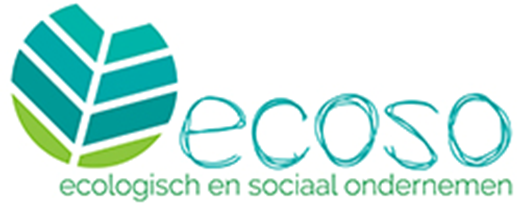 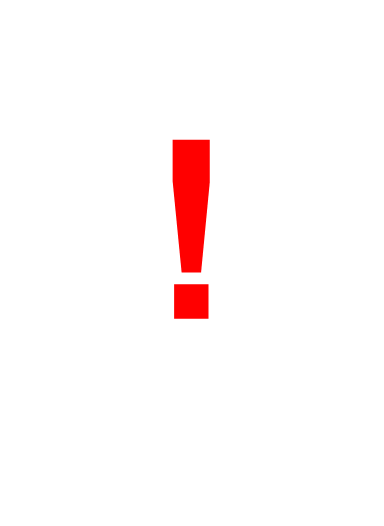 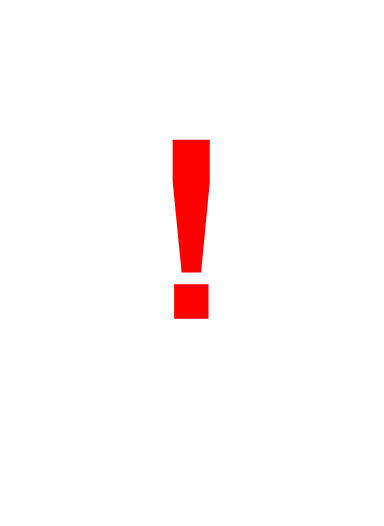 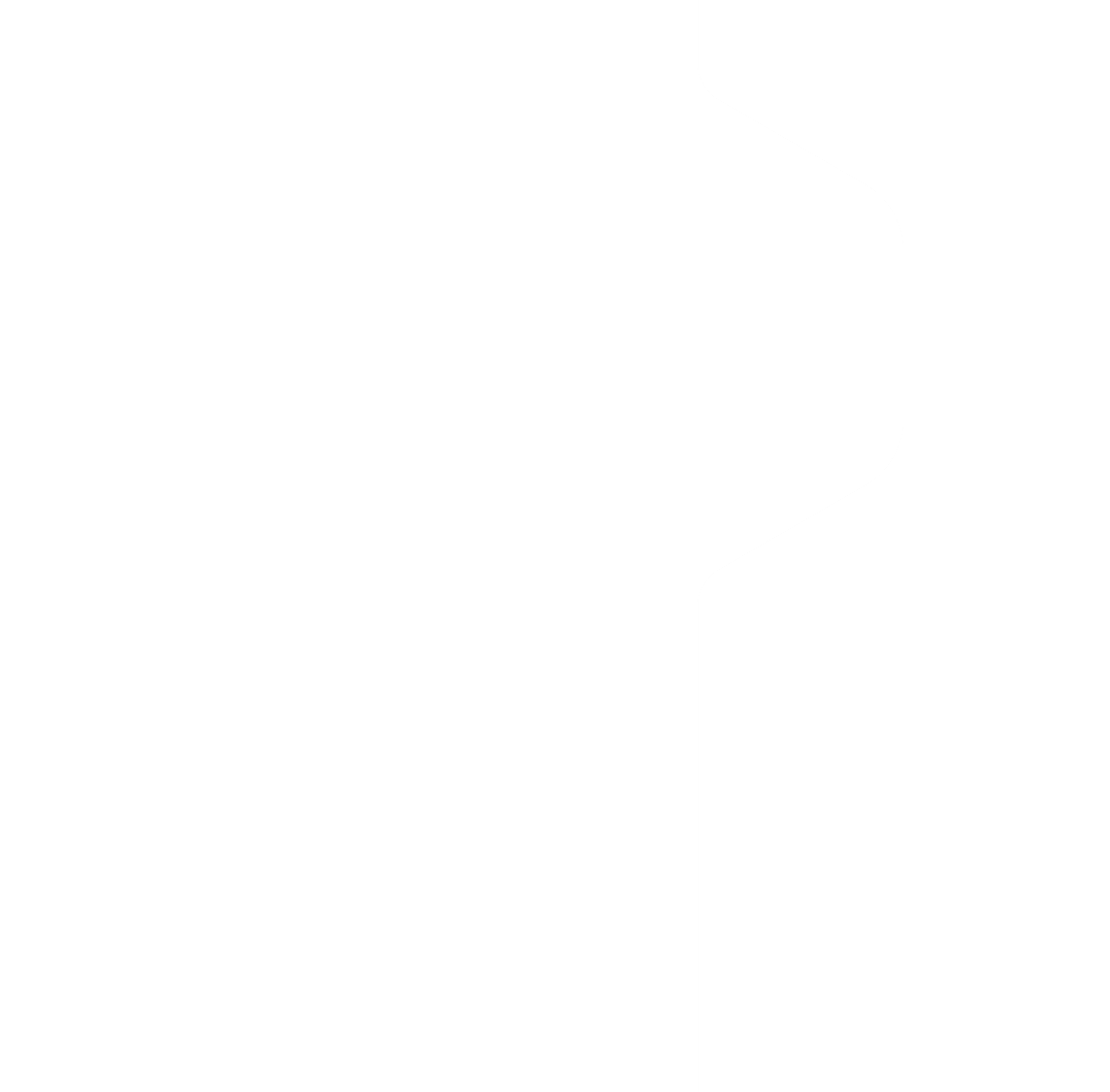 Vestigingen en geografische regio:


10 vestigingen, waarvan 8 Kringwinkels (Mechelen Noord, Korenmarkt, Brusselsesteenweg), 1 Fietspunt (station Mechelen), Houtatelier & Fietsatelier (Battel)

Ruime regio m.b.t. sociale tewerkstelling rond Mechelen, Rupelstreek, Vaartland, maar ook verder (Kl-Brabant, Lier, Duffel, Vl-Brabant)

Regio erkenning kringloopcentrum is beperkter
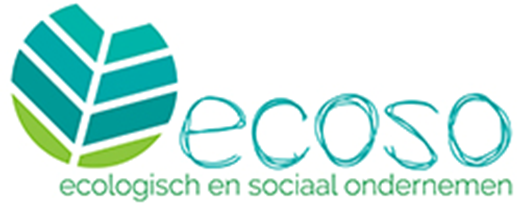 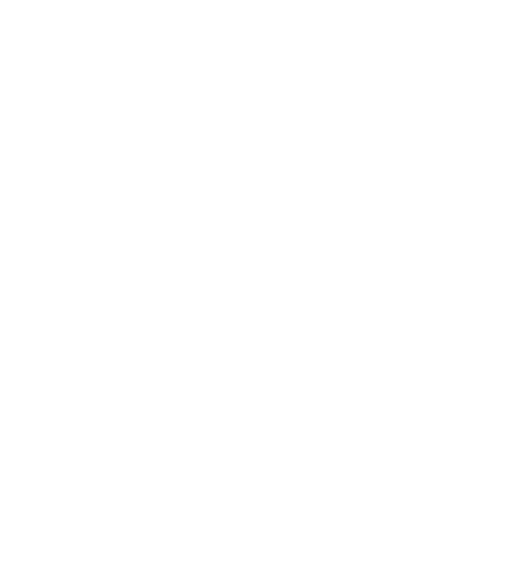 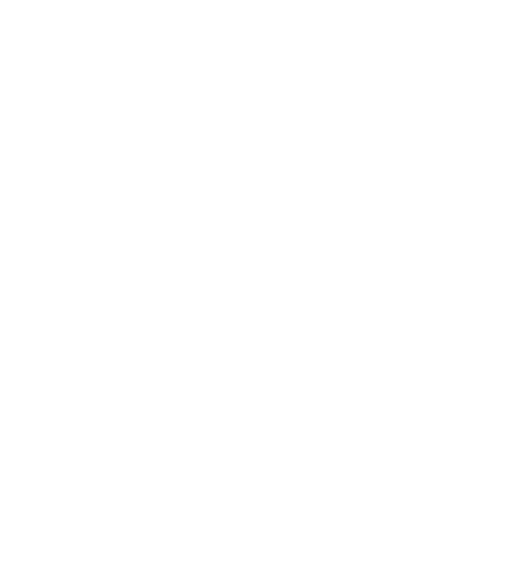 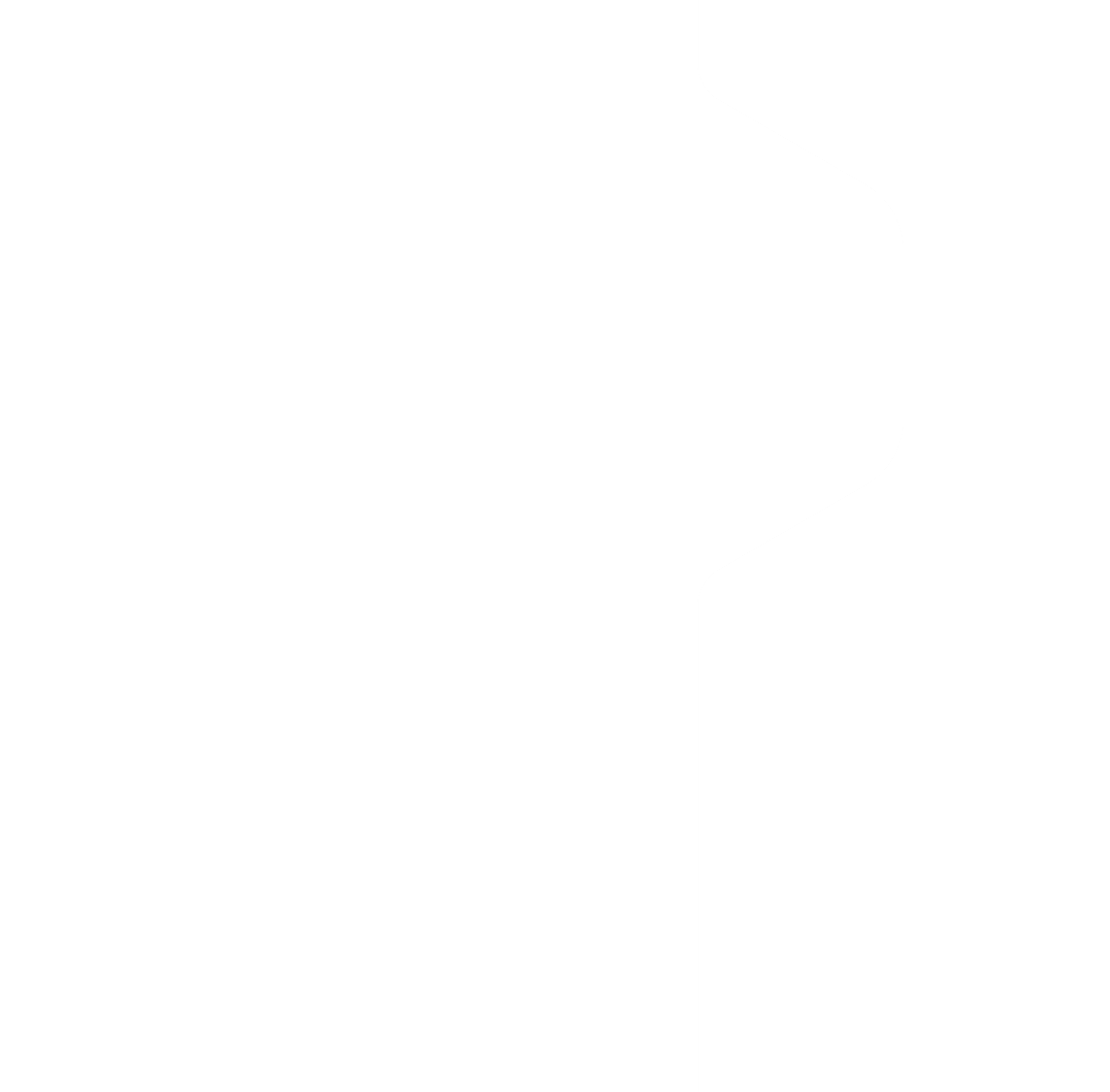 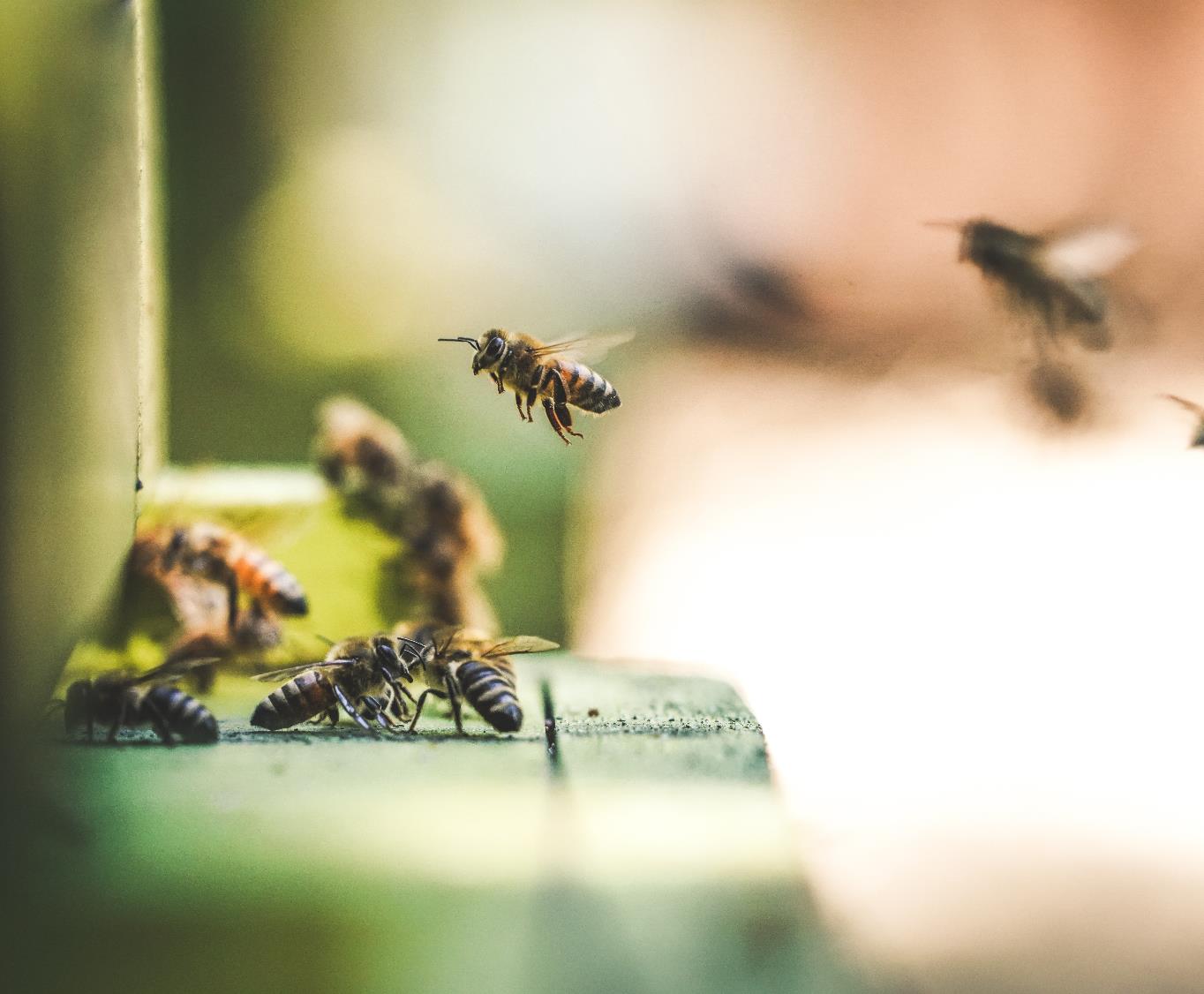 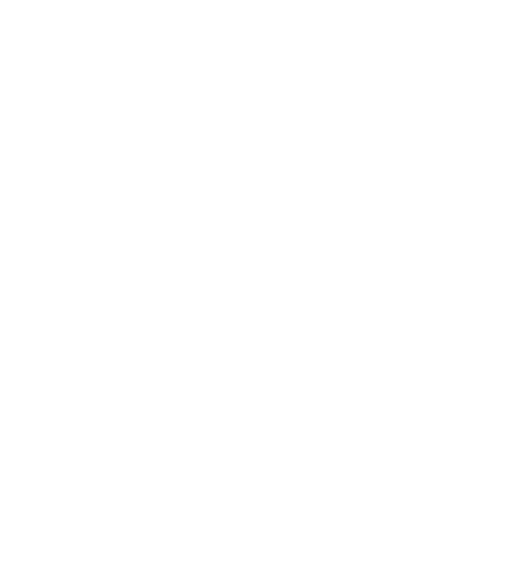 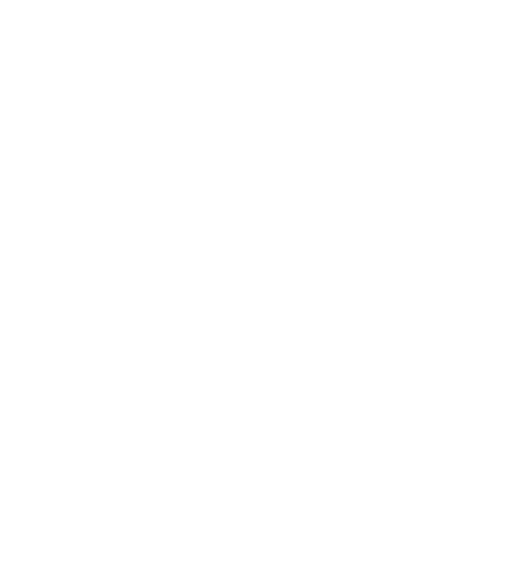 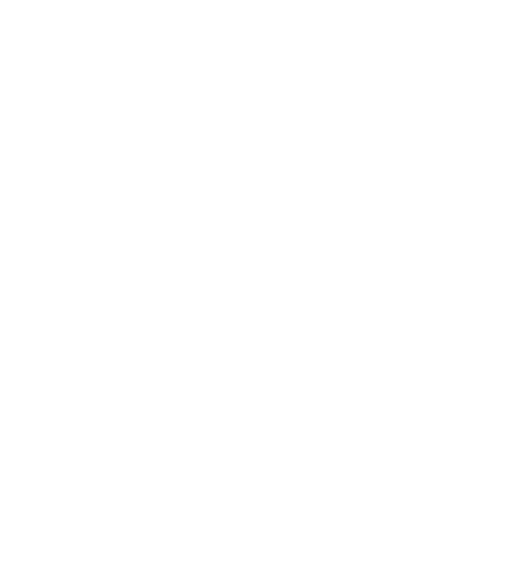 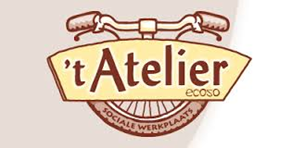 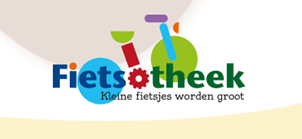 Activiteiten
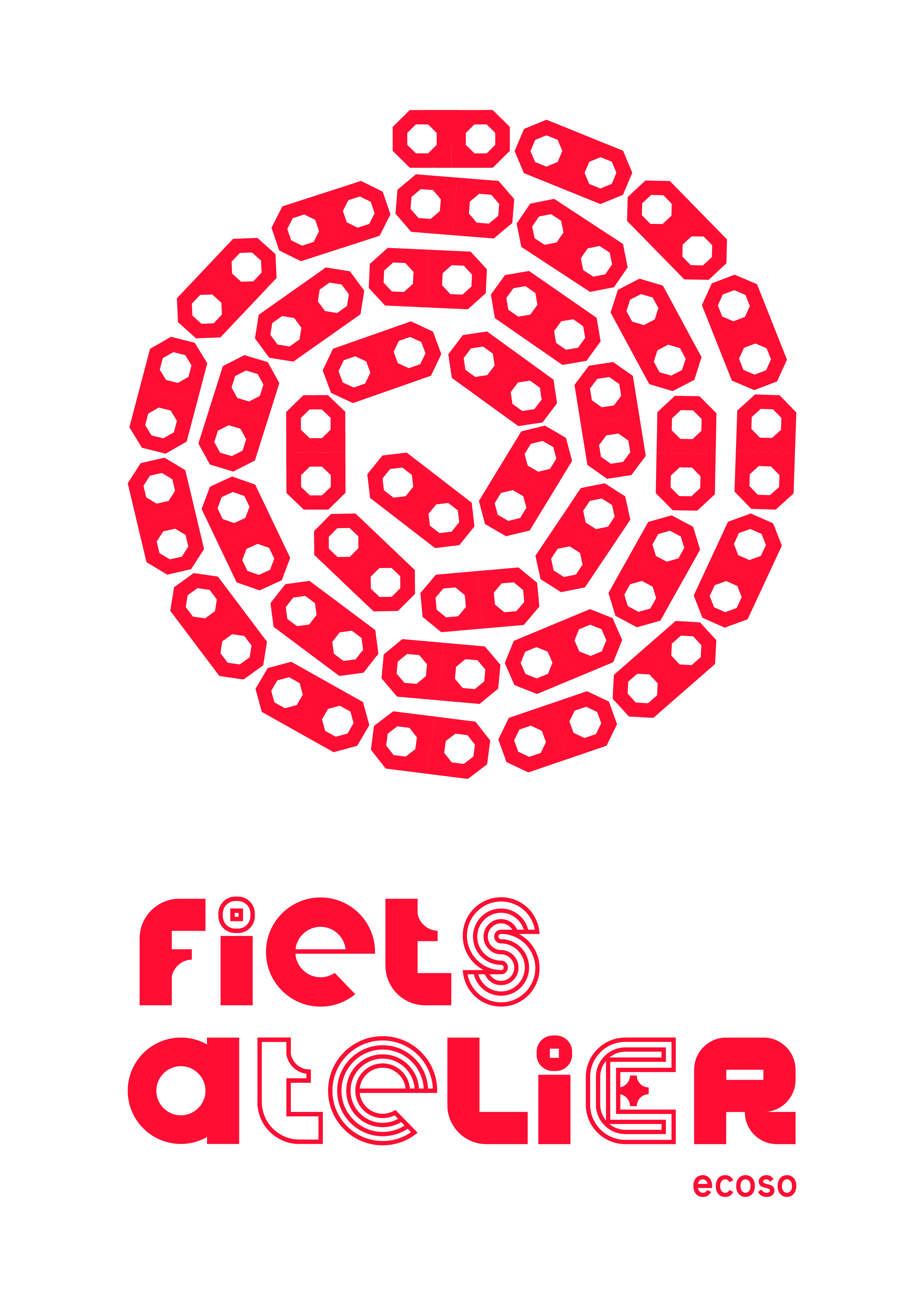 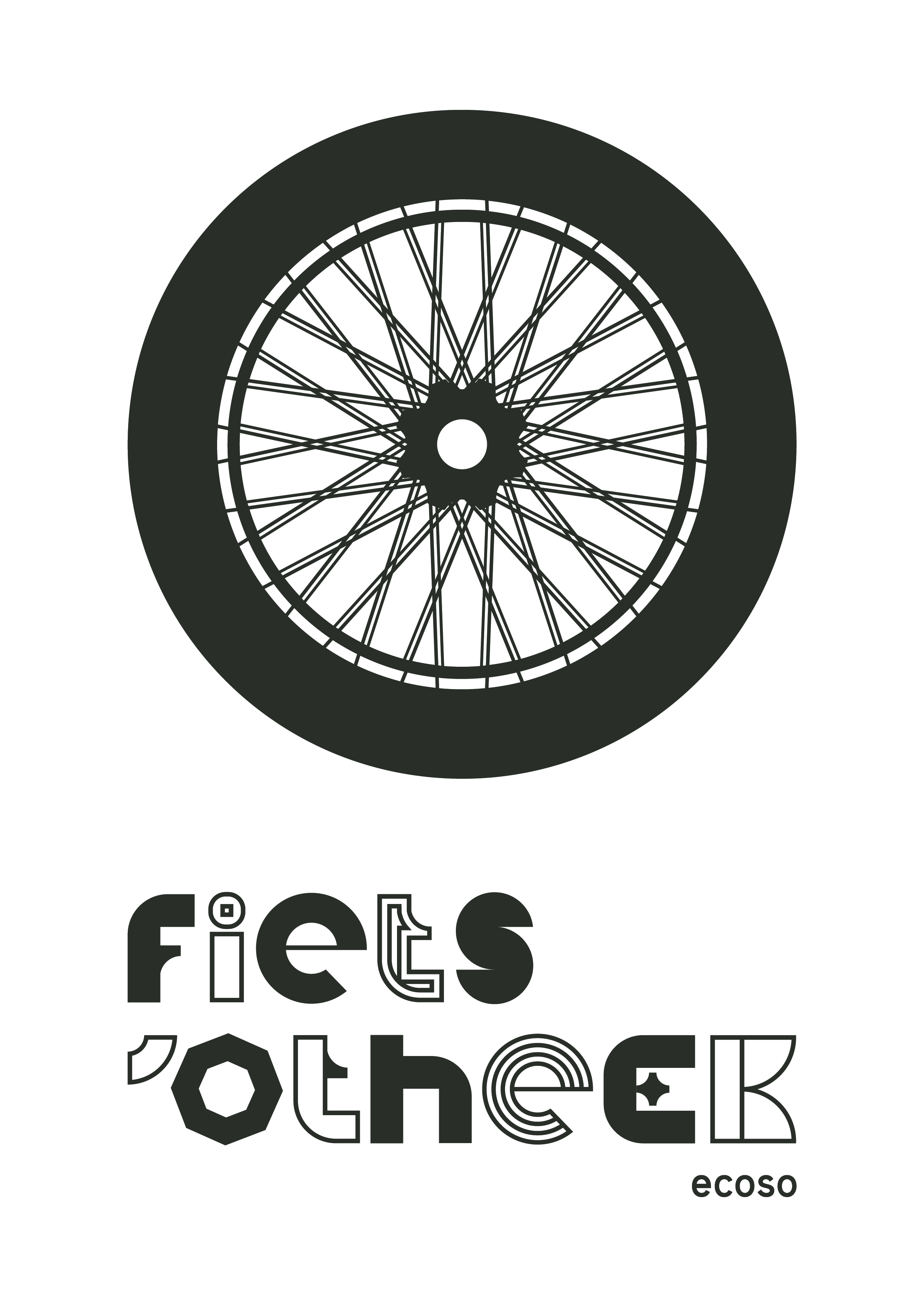 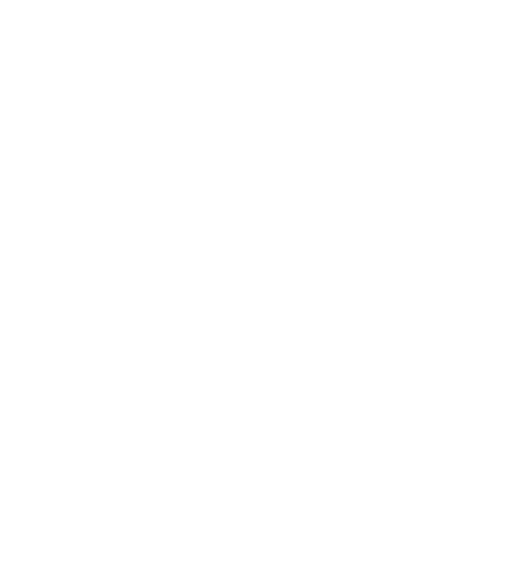 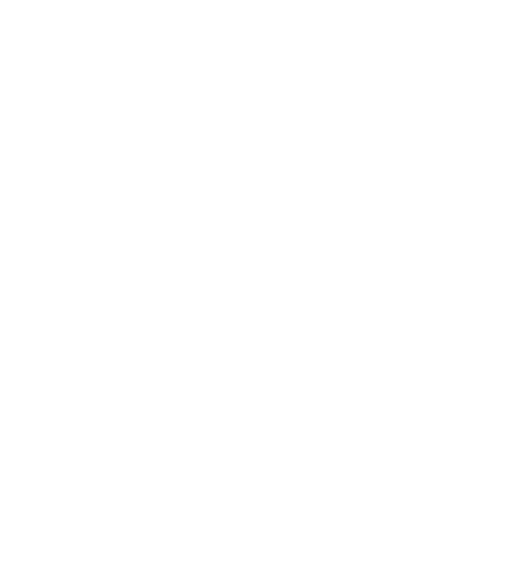 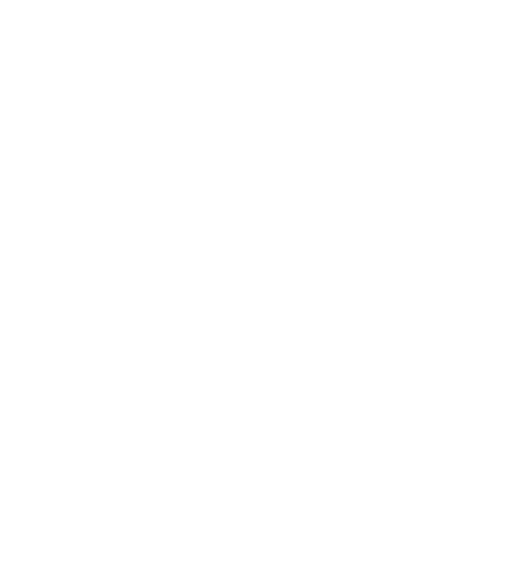 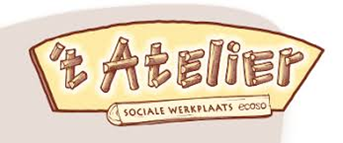 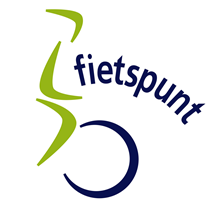 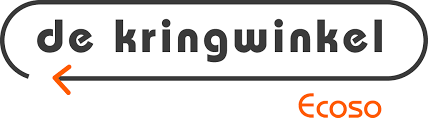 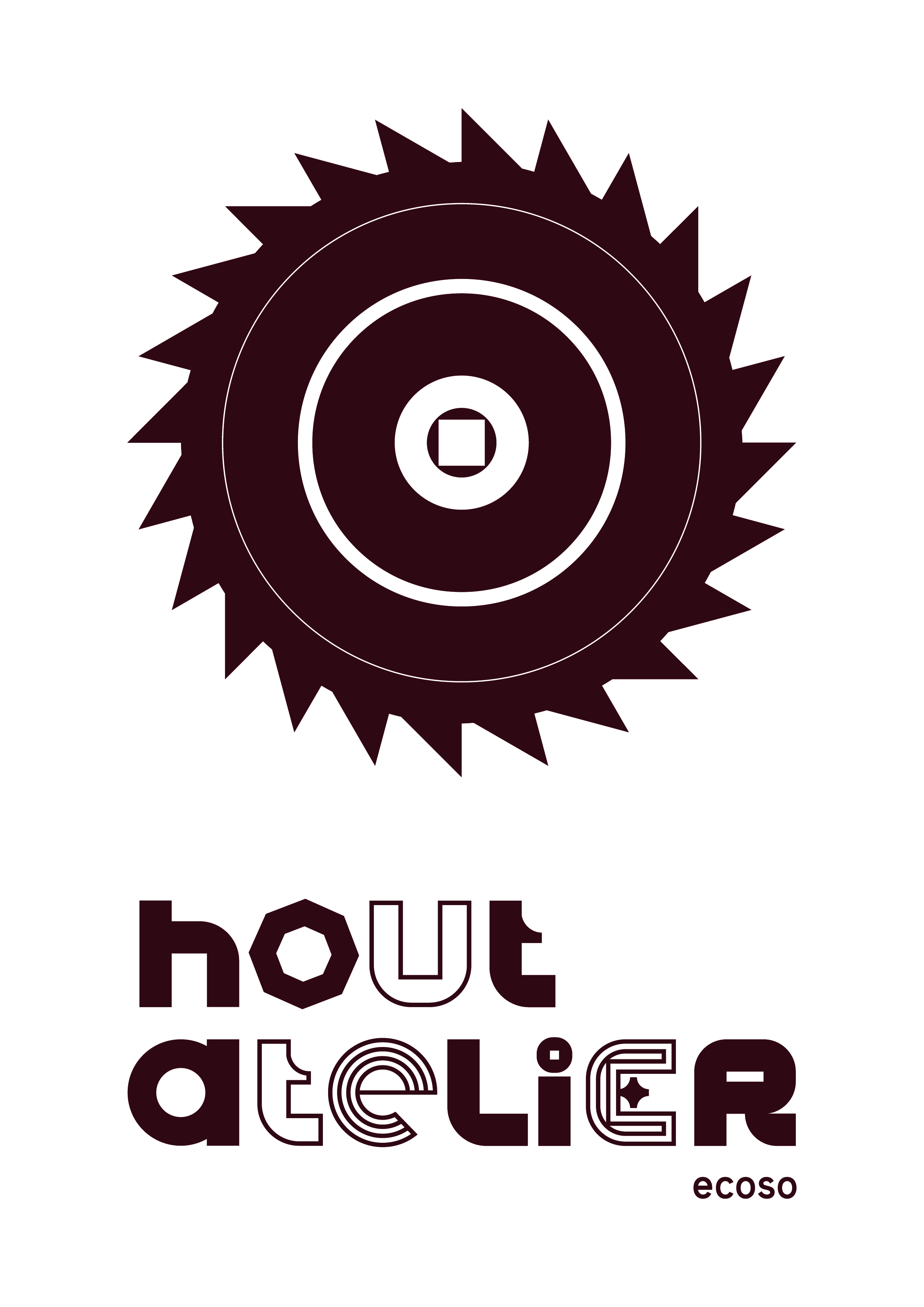 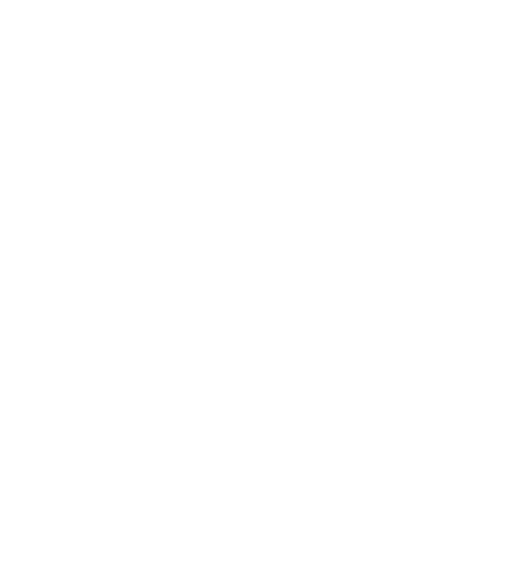 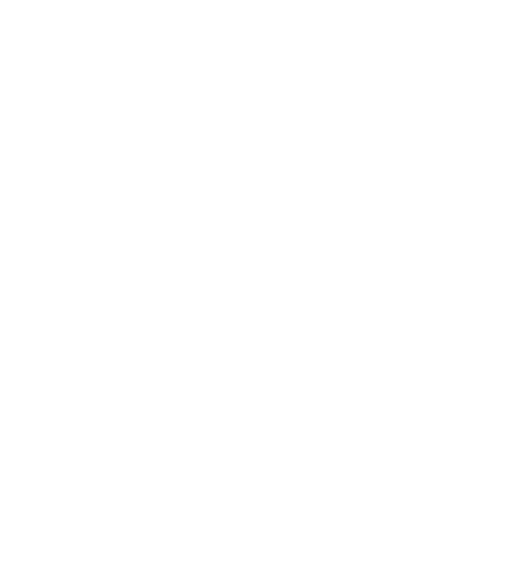 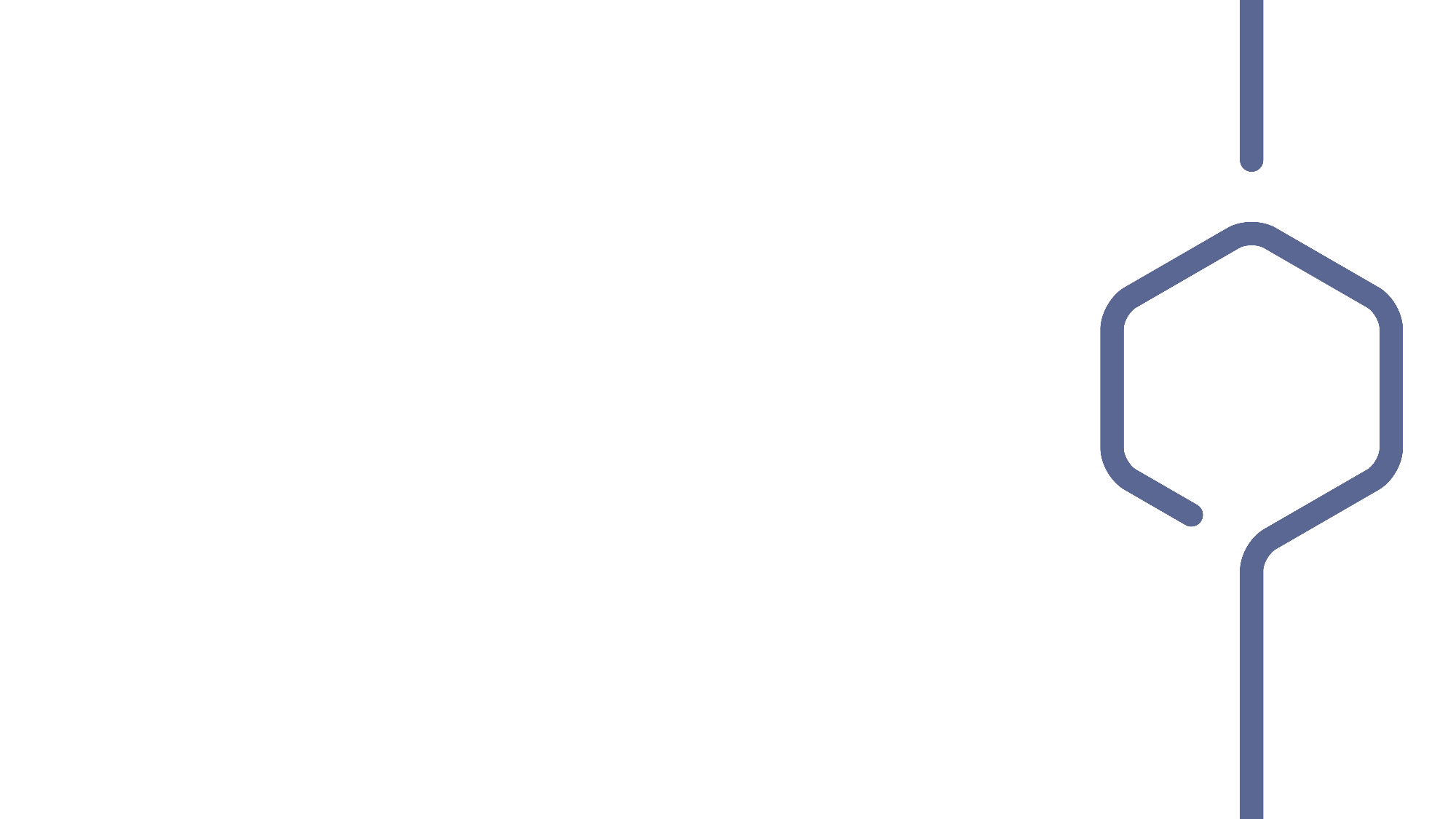 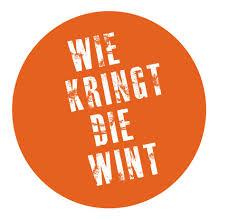 Kringwinkel
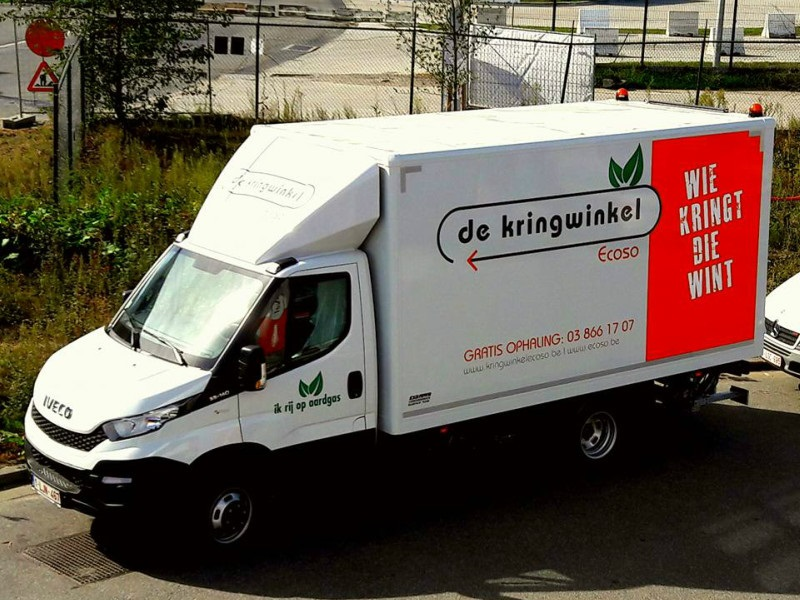 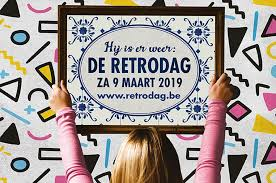 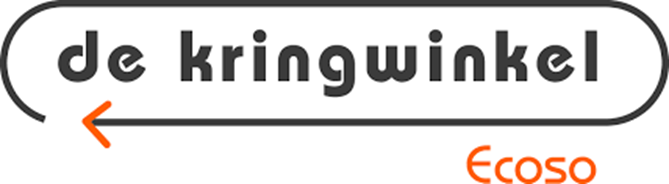 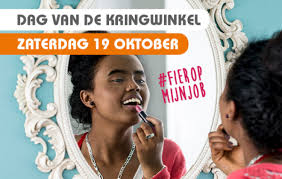 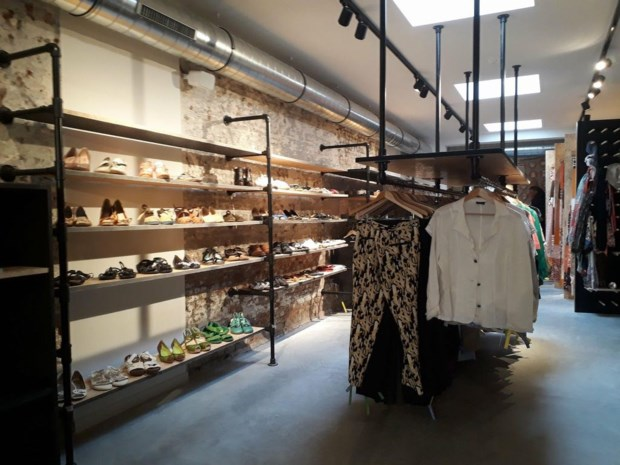 https://youtu.be/tIFDIp4aeyE
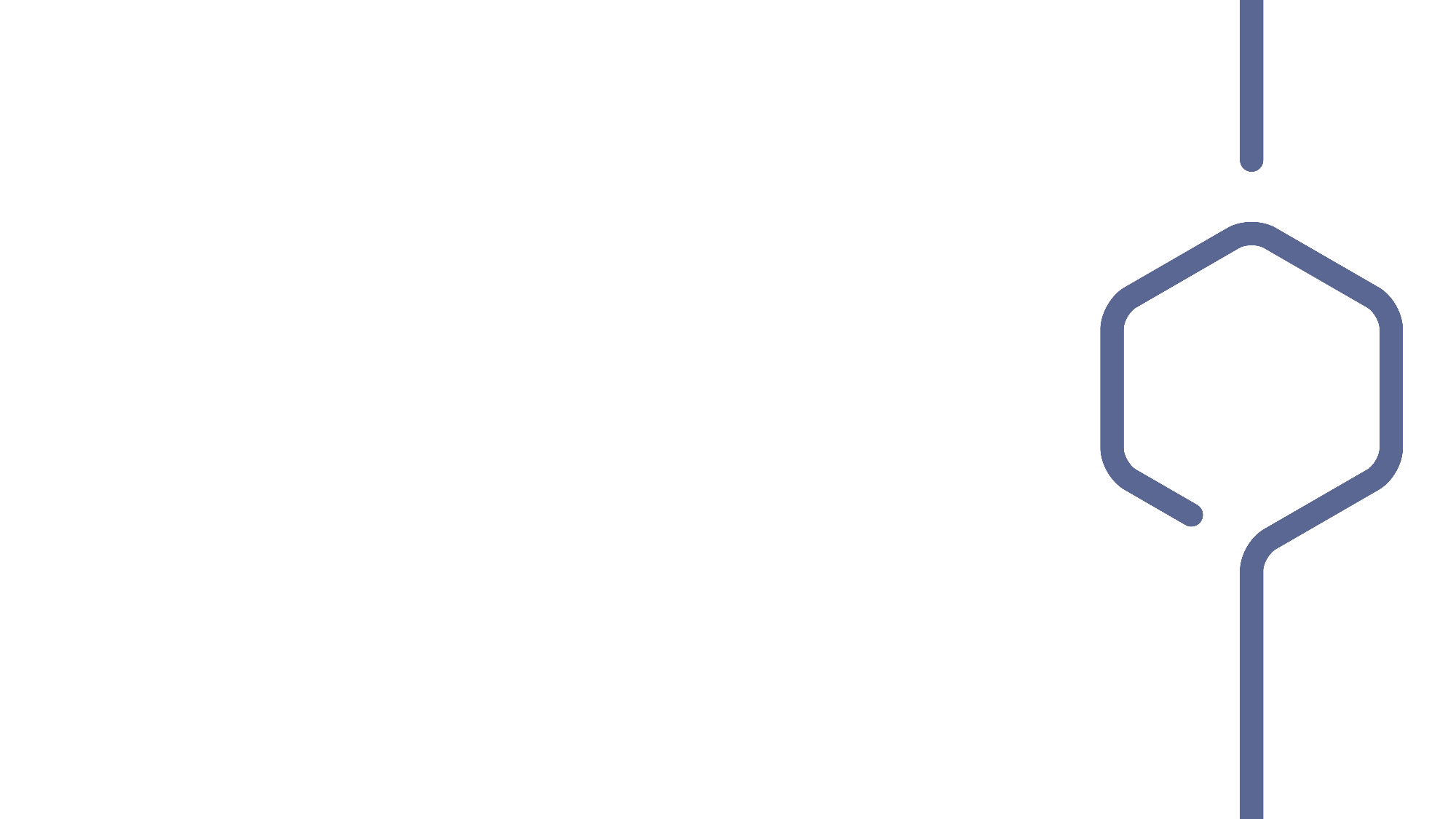 Houtactiviteiten
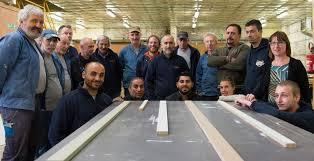 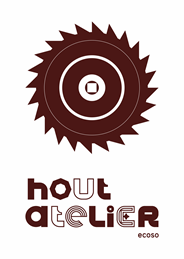 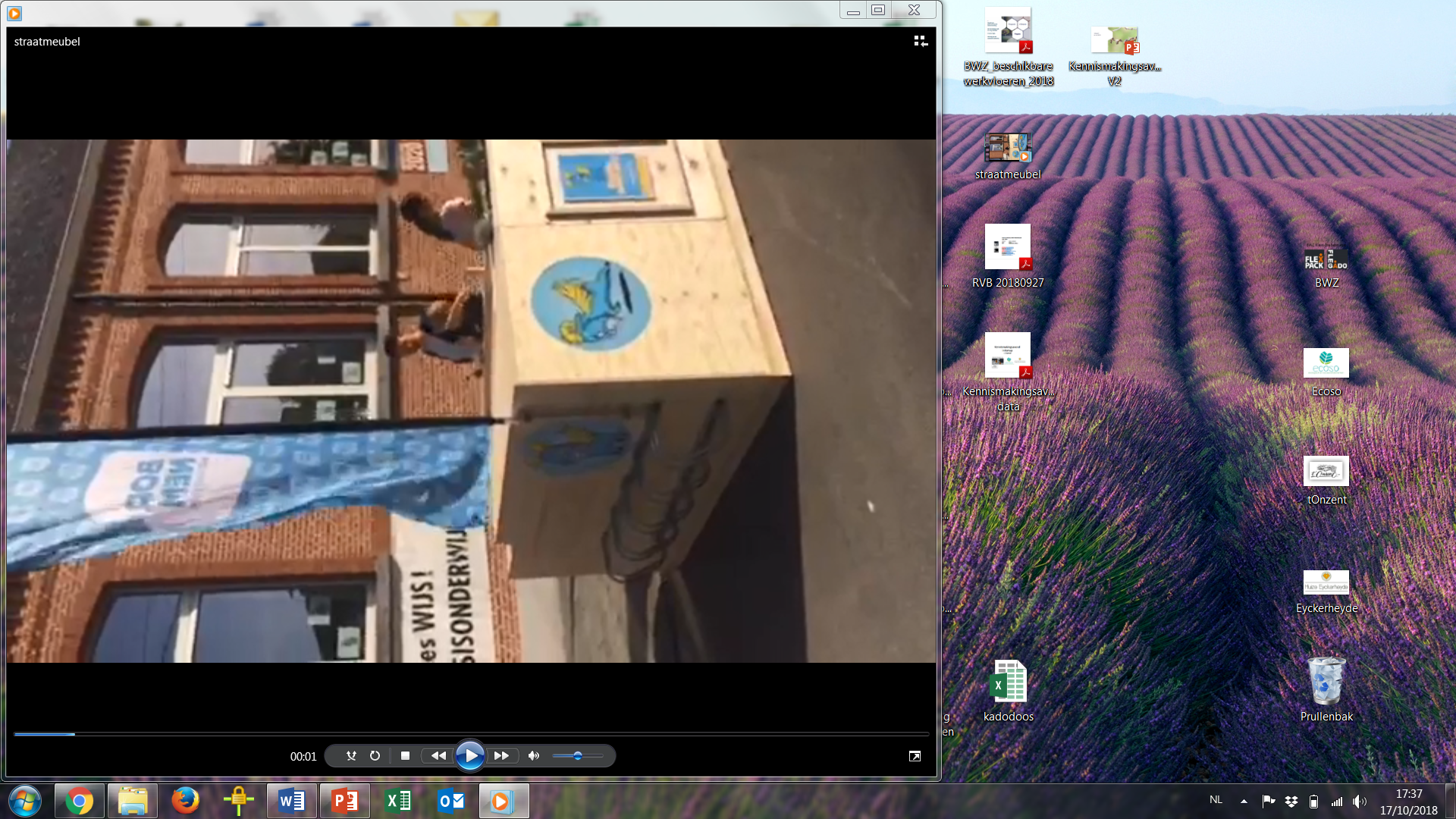 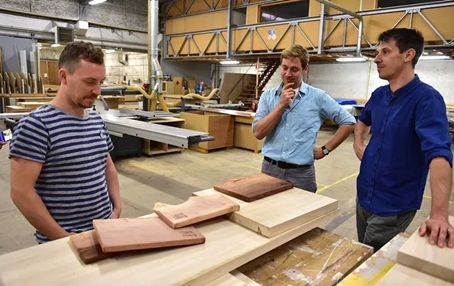 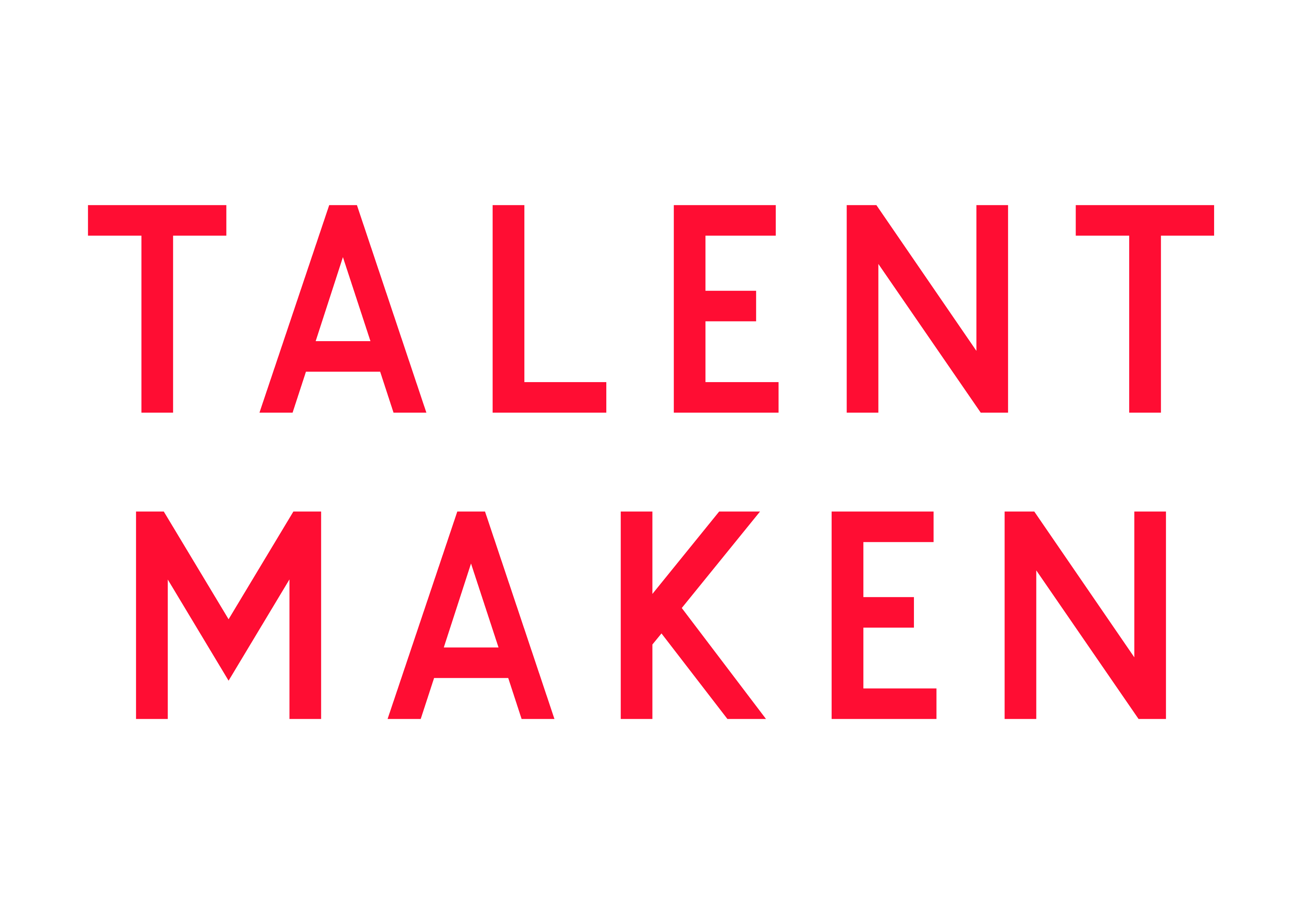 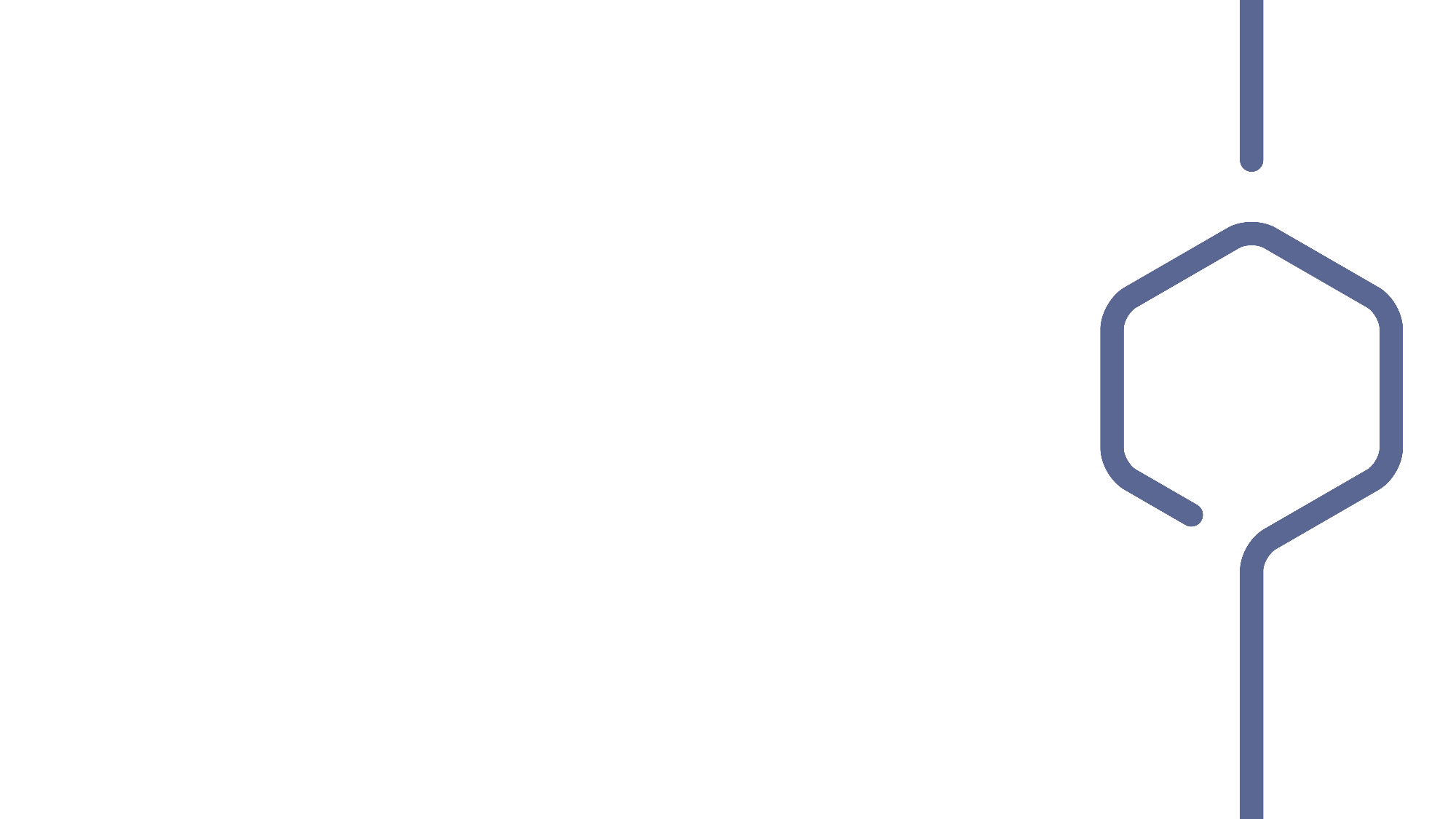 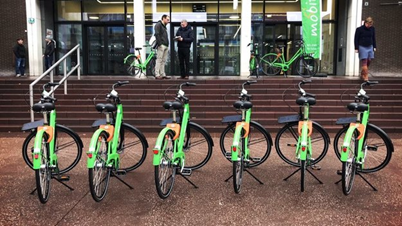 Fietsactiviteiten
!
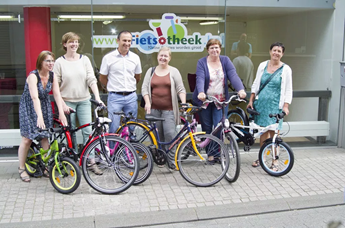 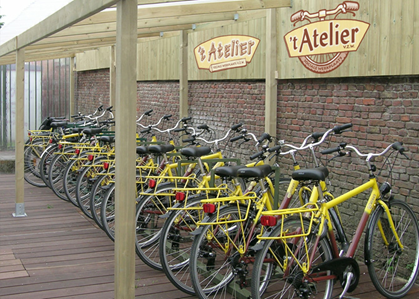 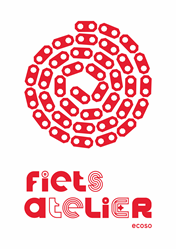 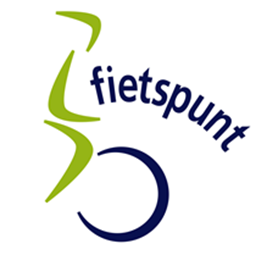 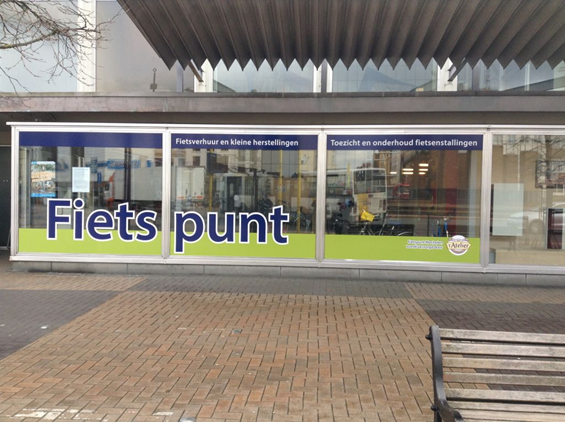 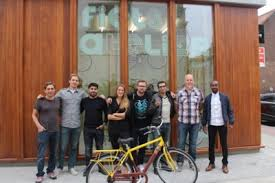 Projecten
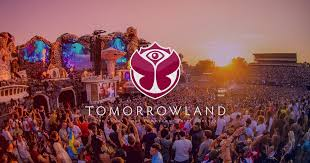 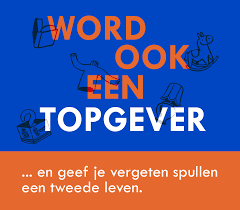 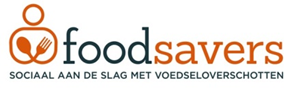 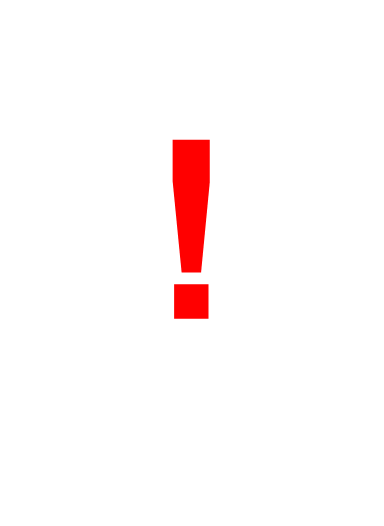 https://youtu.be/X5R9bafwpzA
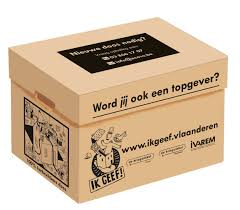 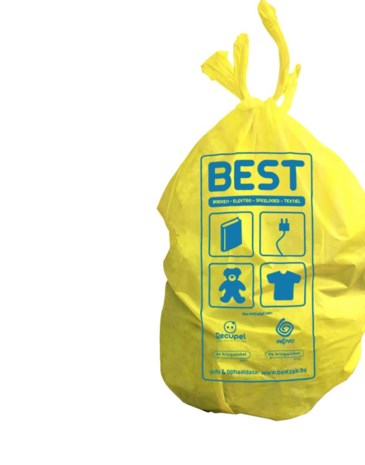 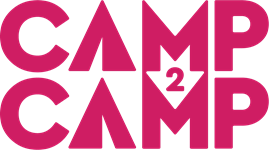 https://vrtnws.be/p.L7eBdDGx4
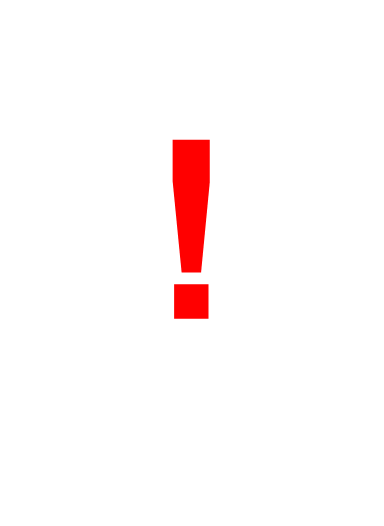 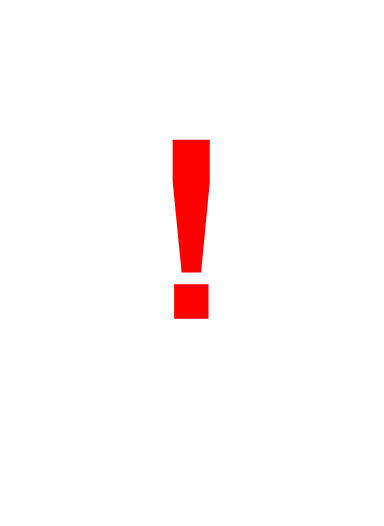 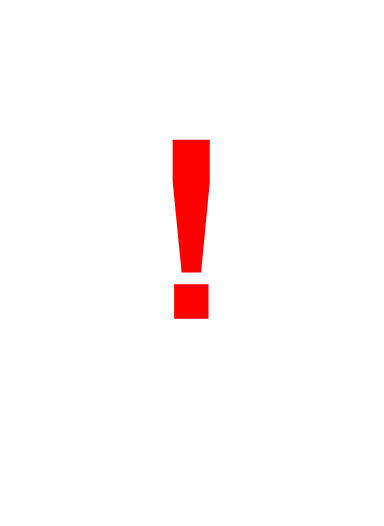 Uitdagingen
Diversiteit aan activiteiten voor maximale kansen op aangepast werk voor medewerkers (begeleidingskost)
Verzwakking van de doelgroep <-> rendement/productiviteit
Doorstroom voor wie wil en kan
Beperking gesubsidieerd contingent
Achteruitgang subsidies – cumulatie-effect
Gigantisch maatschappelijk potentieel aan activiteiten